Отчет о деятельности МКУ «Контрольно-счетная палата» Мамадышского муниципального района за 2019 год.Председатель МКУ «Контрольно-счетная палата»Низамиев Фаниль Миннехарисович
Мероприятия
Контрольно-счетной палатой Мамадышского муниципального района в рамках контроля за целевым и эффективным использованием средств местного бюджета за 2019 год проведено 13 контрольно-ревизионных мероприятий и 61  экспертно-аналитическое мероприятие, то есть, подготовлено:
- заключение на отчет об исполнении бюджета Мамадышского муниципального района  за 2018 год;
- заключения на отчеты об исполнении бюджета за 2018 год сельских поселений района и города Мамадыш; 
- заключение на отчет об исполнении бюджета Мамадышского муниципального района  за 1 полугодие 2019 года;
- заключения на проекты решений Советов сельских поселений, города Мамадыш и Совета Мамадышского муниципального района «О бюджете  сельских поселений, города Мамадыш и Совета Мамадышского муниципального района на 2020 год и на плановый период 2021 и 2022 годов».
Проверки за 2019 год
Проверены по плану проверок: 
-  обеспечения сохранности денежных и материальных средств, соблюдение финансовой дисциплины и правильность ведения бухгалтерского учета, аудит в сфере закупок в Якинском, Верхнеошминском, Урманчеевском, Сокольском, Омарском, Уразбахтинском, Усалинском, Кляушском и Нижнеошминском сельских поселениях Мамадышского муниципального района Республики Татарстан;
- организации питания в 16 муниципальных бюджетных образовательных учреждениях  Мамадышского  муниципального района и в МКУ «Отдел образования».
Проверки за 2019 год
Внеплановые  проверки: 
         По запросу прокуратуры Мамадышского района проведена проверка организации питания в 5 муниципальных бюджетных образовательных учреждениях  Мамадышского  муниципального района и в МКУ «Отдел образования»;
        На основании запроса Счетной палаты Республики Татарстан проведена проверка использования бюджетных средств, выделенных на разработку комплексной схемы организации дорожного движения (далее – КСОДД) в Мамадышском муниципальном районе Республики Татарстан.
       На основании требования прокуратуры Мамадышского района   проведена проверка целевого и эффективного использования средств районного бюджета в МБУ «Мамадышский краеведческий музей».
Нарушения
Выявленная сумма нарушений бухгалтерского учета и бюджетного законодательства за законодательства за 2019 год составила 8956,9 тыс. руб.,  в том числе:
- нарушения при формировании и исполнении бюджетов (нарушения бюджетной классификации) в сумме 8548,5 тыс. руб.;
-неэффективное использование муниципальной собственности – 397,2 тыс. руб.;
-  прочие нарушения и недостатки – 11,2 тыс. руб.;
Неэффективное расходование бюджетных средств составляет 773,5 тыс. руб.
В ходе проведенного аудита закупок выявлены нарушения:
- формирование и опубликование на официальном сайте www.zakupki.gov.ru Заказчиками планов-графиков размещения заказов на поставки товаров, выполнение работ, оказание услуг по контрактом в исполнительных комитетах 9 сельских поселений (Якинском,  Верхнеошминском, Урманчеевском, Сокольском, Омарском, Уразбахтинском, Усалинском, Кляушском и Нижнеошминском).
По результатам плановых проверок сельских поселений  установлено нарушения бюджетной классификации :
В Исполкоме Усалинского СП:
за ремонт дорог в  сумме 803500,0 рублей, 
за благоустройство родника в  сумме 104000,0 рублей
В Исполкоме Урманчеевского СП:
- за ограждения водозаборной башни в сумме 1000000,0  рублей,
- за установку водонапорной башни в сумме 731460,0  рублей,
- за устройство водопровода в сумме 197000,0  рублей.
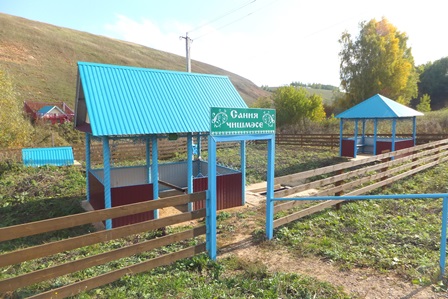 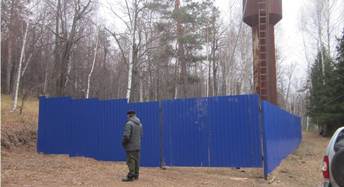 По результатам плановых проверок сельских поселений  установлено неэффективное использование имущества:
УАЗ 31512 - 1999 года выпуска, снята с учета ГИБДД, балансовая стоимость 57844,8 рублей
ГАЗ 31105,  - 2007 года выпуска, регистрационный знак О448ХУ116, балансовая стоимость 283580,0 рублей
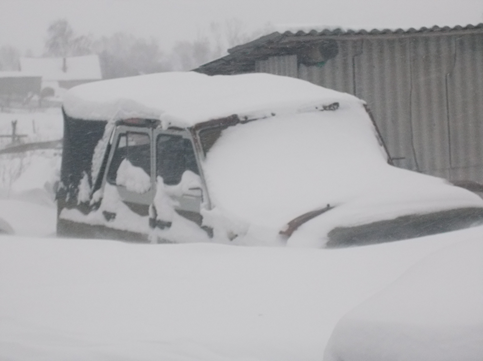 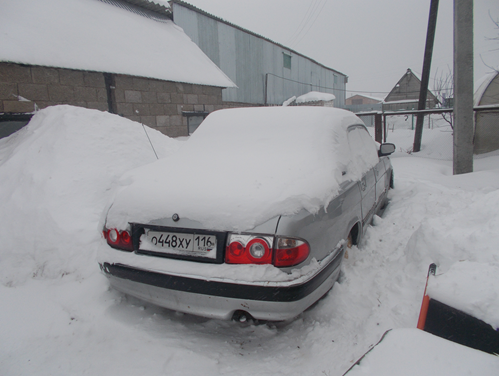 Структура выявленных сумм нарушений за 2019 года
в разрезе проверок
Структура количества нарушений за 2019 год
в разрезе проверок
Анализ  проверок по составу нарушений за 2018 год.
Показатели по результатам анализа и систематизации нарушений и недостатков за 2018 - 2019 года
Благодарю за внимание.